Dietary update for Diabetes
Lakshmi Chandrasekharan
Advanced Diabetes/Renal Specialist Dietitian & DAFNE Educator
Southend University Hospital NHS Foundation Trust.
Overview of Presentation
TYPE 1 Diabetes and Diet
		-CHO Counting
		-DAFNE 
Type 2 Diabetes and Diet
Current popular advice and guidelines
What we often use now
Starch AND sugar = carbohydrate = effect on BG rise
[Hopefully] some practical tips
Carbohydrate counting/awareness – an overview
DAFNE
Dose Adjustment For Normal Eating
A structured education programme for People with Type 1 diabetes
Would a TIDM patient need the same amount of insulin for these meals?
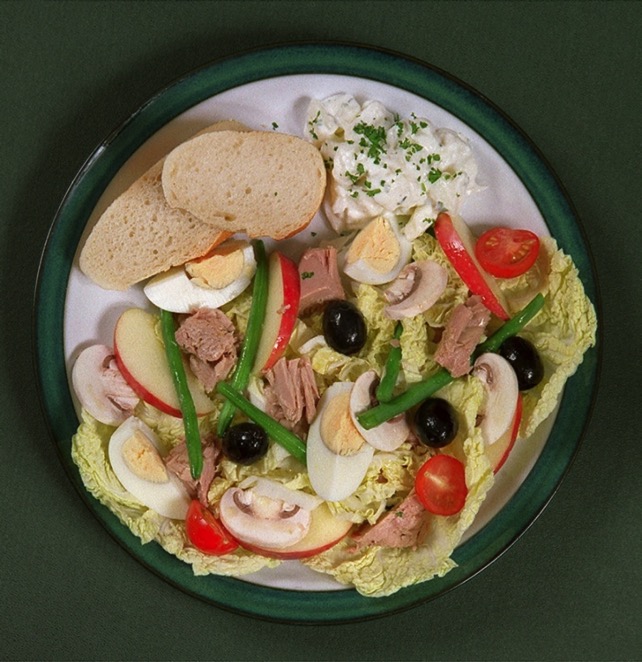 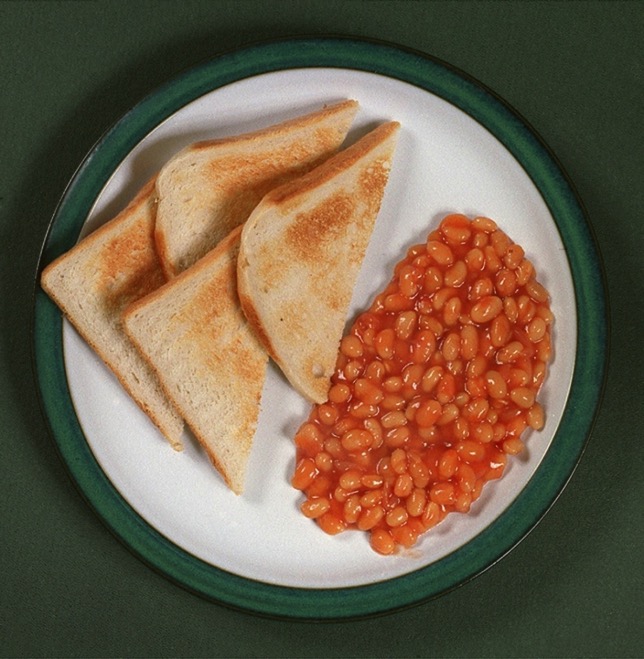 The DAFNE approach - food firsttest sugar levels, count CHO and then inject
Food
Food
Blood glucose
Food
BI
BI
QA
QA
QA
[Speaker Notes: The DAFNE approach gives food first and then just the right amount of insulin to keep the blood glucose level.

The background insulin is also split into two and roughly half given at night and half in the morning]
Resources that can help…
10 g list
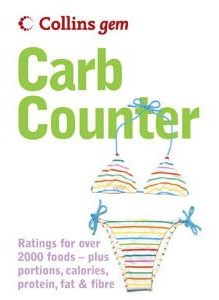 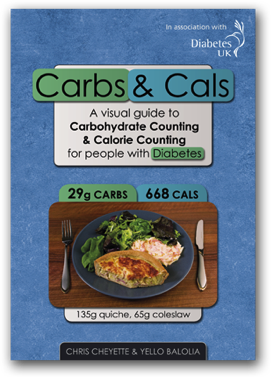 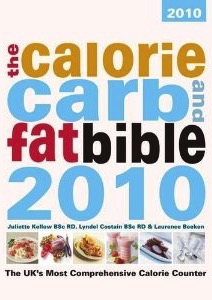 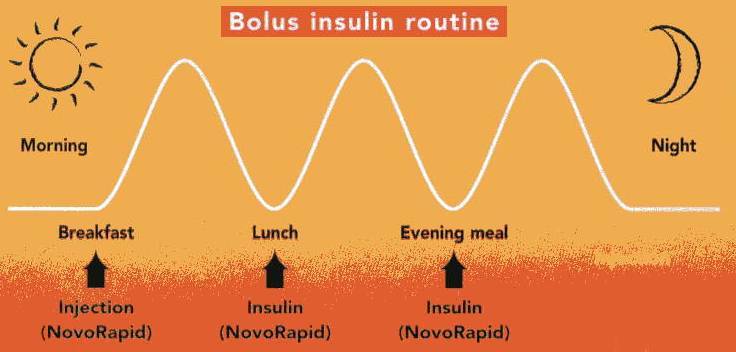 Basal insulin
Lantus
or
Levemir
Type 2 Diabetes is a progressive metabolic disorder characterised by:
Type 2
diabetes
Insulin resistance
-cell dysfunction
What is Type 2 Diabetes
Type 2 diabetes occurs when the pancreas doesn't produce enough insulin to maintain a normal blood glucose level or the body is unable to use the insulin that is produced (insulin resistance).
‘Risk Factors’ for Type 2 Diabetes
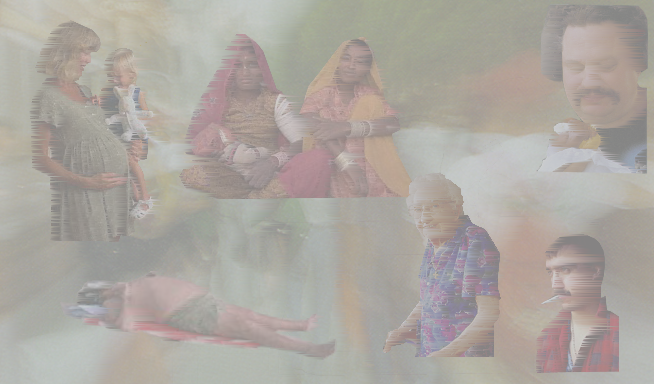 GESTATIONAL DIABETES AND PARITY
GENETIC FACTORS
-  Ethnicity
-  Family history (40%)
CENTRAL OBESITY
PHYSICAL INACTIVITY
INCREASING 
AGE
Williams G, Pickup JC. Handbook of Diabetes. 2nd Edition, Blackwell Science. 1999.
VISCIOUS CIRCLE!
Why are we South Asians at risk of
Type 2 Diabetes

Heart diseases

Stroke
Risk Factors
Genetic Predisposition
Insulin Resistance
Overweight/Increased BMI
Increased waist measurements.
(South Asian men > 90cm
South Asian Women > 80cm)
Central obesity
Hyperinsulinaemia
Dyslipidemia
Blood pressure
Ten steps to eating wellwith Type 2 diabetes (Diabetes UK, 2011)
Eat three meals a day
Include starchy carbohydrates/Low Glycaemic index foods as part of your diet
Cut down on the fat you eat, particularly saturated fats
Eat more fruit and vegetables
Include more beans and lentils
Aim for at least two portions of oily fish per week
Limit sugar or sugary foods
Reduce salt in your diet to 6g per day or less
Drink alcohol in moderation only
Don’t’ use diabetic foods or drinks
The Eatwell GUIDE
5 food groups
Pictorial representation of a balanced diet
Third of diet from fruit and veg
Third from starchy foods
Just less than a sixth from both milk and dairy and protein sources
Allowance for fats and sugars
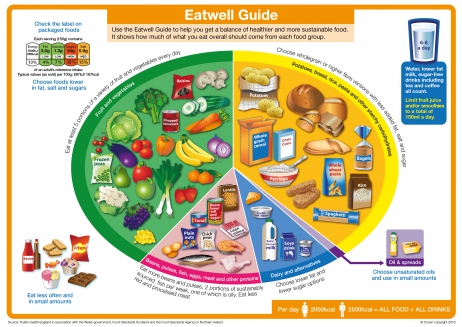 What is Glycaemic Index
The glycaemic index (GI) is a method of ranking foods on a scale according to the extent to which foods raise blood glucose levels after taking a carbohydrate containing meal.
Classification of GI
High GI – CHO breaks down quickly and causes high blood glucose levels. e.g. cornflakes, jacket potatoes. 
Low GI - CHO breaks down slowly and causes a smaller rise in blood glucose levels. e.g. pasta, porridge
Intermediate GI – As the name implies, somewhere in between. e.g digestive biscuits, boiled potatoes.
Glycaemic Index
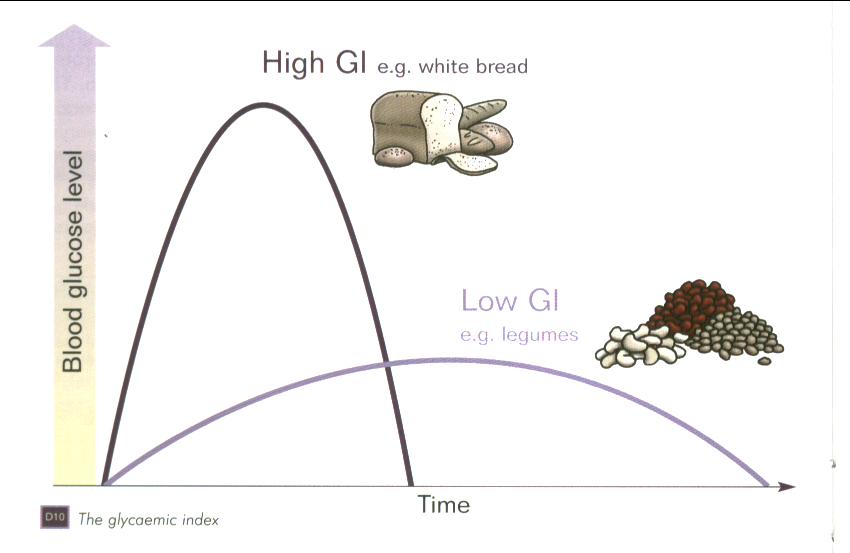 Glycaemic Index
LOW (0-55)
Rich Tea Bisc
Chapatti
Venpongal
Pesarattu
All bran
Porridge
Pasta 
Basmati Rice
Sweet corn, beans& lentils
Apple Mango Orange Grapes
HI (70-100)
Water biscuit
Rice cake
Cornflakes
Puffed Rice
Jacket/mashed potatoes
White rice
Parsnip/ Pumpkin
Watermelon Lychees
	Over-ripe banana
MOD (56-69)
Digestive bisc
Ryvita
Shredded wheat
Instant oats
Boiled/new potatoes
Couscous 
Beetroot
Millet
Idly  
Dosa
Uppuma
Banana just ripe
	Melon 
	Raisins
Advantages of Low GI diet
Low GI diets have been shown to reduce HbA1C.
(Explain HbA1C briefly and consequences of poorly controlled diabetes)
Consumption of a low GI diet influences satiety and reduces subsequent food intake.
Low GI diet may be useful for weight loss and weight maintenance.*
More carbs….....more glucose in blood…..  More calories ……..More weight gain ……..
[Perhaps] a useful fact!
We know that in someone with  Diabetes 10g of carbohydrate will increase blood glucose levels by 2-3mmol/l.
Evidence-based nutrition guidelines for the prevention and management of diabetes (Diabetes UK, 2011)
120-130g total carbohydrate per day.
Should enable an individual to consume a balanced diet that provides sufficient energy,  essential vitamins and minerals and fibre.
Primary Treatment for T2DM
Weight management is the primary nutritional strategy in managing Type 2 Diabetes for those who are overweight and obese.
Energy balance
Energy Balance = Energy Intake – Energy Expenditure
  
You will be in positive energy balance when energy intake exceeds energy expenditure

Positive energy balance leads to obesity
The panacea?
Practical tipNo evidence to which diet works best
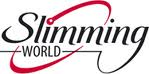 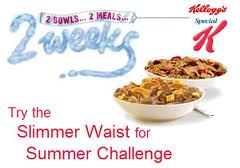 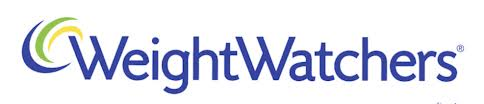 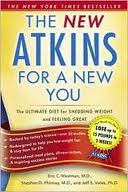 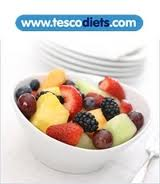 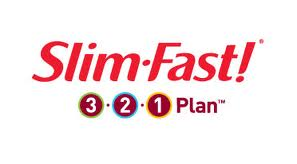 Fruit (and chocolate!)
CAN eat grapes and bananas 
Portion size 
1 portion = 80g/small handful
2-3 portions spread out during the day
Have as snacks between meals
Low GI – fructose and fibre
Top tip! can eat chocolate!! in moderation as the advise is a low sugar diet and not a sugar free diet.
All about the orange!
Fruit juice
Unsweetened - sugar not added but natural sugars often high
No different between luxury from concentrates and not from concentrates
Fruit juice does count as one of your five a day but allow maximum of 150-200ml per day)
No added sugar (NAS) squash may contain a little natural sugar from the fruit used
Top tip! Choose No added sugar squash
Most important meal of the day!
All about the portion size
Cooked South Indian breakfast ??
Negotiate a healthier version for reduced calorie treat
White, brown, 50:50 or granary?
Wholemeal or granary are higher in fibre
For blood glucose and weight loss the most important thing is the thickness of the slice
Top tip! Swap thick slice for medium.
Carbohydrate awareness or Carbohydrate confusion?
Carbohydrate awareness
Raising awareness of all foods that affect blood glucose levels.
This is often the ‘bit’ people do not understand.
Carbohydrate Loading in Indian foods
A typical South Indian meal.
Rice
Chappathi
Potato curry
Pakoras
Pappad
Carbohydrate Loading in Indian foods
Idly
Dosai
Poori
Uppuma
Venpongal
Mango lassi
Payasam
Gulab jamun or similar indian sweets
Practical tipNo need to weigh – use your hands
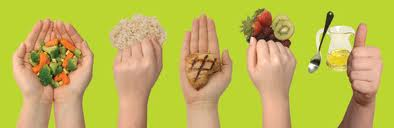 Practical tip Fill your plate with vegetables/salad
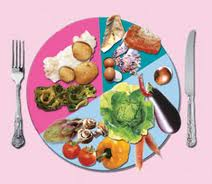 Summary
People need to understand that both sugary and starchy foods increase their blood glucose.
Portion size and the type of carbohydrates are the MOST important factors.
By focusing on this we can hopefully improve glycemic control AND encourage weight loss.
Put a traffic light on every food label
Traffic light labels on foods make it easier to choose healthy options. To apply traffic lights to a product, look at the ‘per 100g’ information panel on the pack and use this grid to make a healthier choice.   
Information from British Heart Foundation
Incorporate  Exercise in your lifestyle
What are the benefits of Exercise?
Improves glycaemic control/increases insulin sensitivity.
Improves Blood pressure
Improves Cholesterol level
Reduces weight
Reduces risks of CVD
Reduces Depression
Boosts self esteem/confidence – endorphins
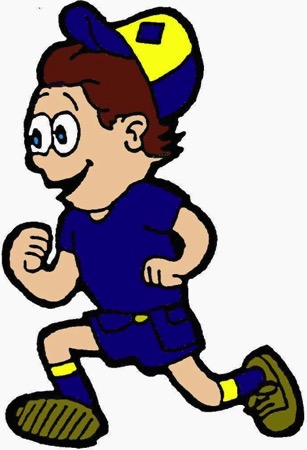 Hypoglycaemia
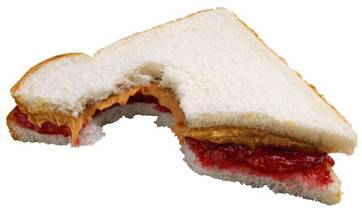 Hunger
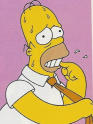 Sweating
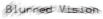 Palpitations
Trembling
Dizziness
Blood glucose – below 3.5 mmol/l
Hypoglycaemia
Blood sugar level <4mmol/l with or without symptoms  
Treatment: (Rapid acting carbohydrates 15 -20g))
150ml Cola drinks
160ml fruit juice
125ml Lucozade
 4 x 5g dextrose tablets
5 fruit pastilles
3-4 jelly babies 
8 jelly beans
Check blood sugar level after 10-15mins
If BG levels continue to be below 4mmol/l, repeat treatment
If not due for a meal, take a carbohydrate containing snack, e.g- 2 Rich tea or digestive biscuits or a fruit.
Diabetes and treatment
Diet only
Diet and Oral hypoglycaemic agents
DPP4 Inhibitors
GLP1 anologue
SGLT2 Inhibitor
Diet and Insulin  
DIET is the cornerstone in the management of diabetes